An Experimental Study of Reduced-Voltage Operation in Modern FPGAs for Neural Network Acceleration
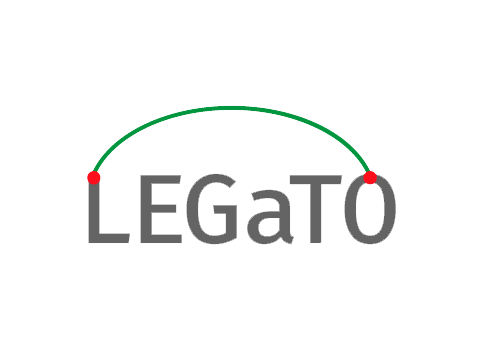 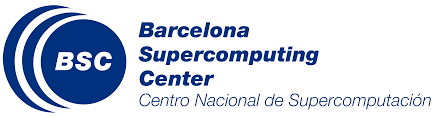 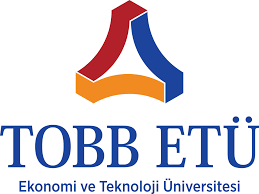 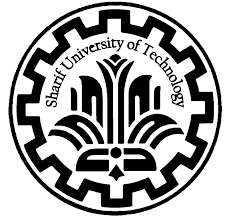 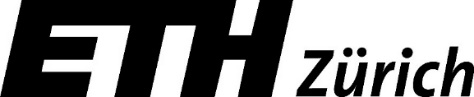 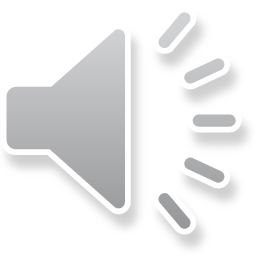 50th IEEE/IFIP International Conference on Dependable Systems and Networks (DSN), 30th June, 2020
[Speaker Notes: Hello, my name is Behzad. In this lightening talk I will be presenting An Experimental Study of Reduced-Voltage Operation in Modern FPGAs for Neural Network Acceleration.]
Executive Summary
Goal: Improve the power-efficiency of FPGA-based neural networks by:
 Undervolting (i.e., underscaling supply voltage) below nominal level
Evaluation Setup 
5 Image classification workloads
3 Xilinx UltraScale+ ZCU102 platforms 

Main Results
 Large voltage guardband (i.e., 33%) 
 >3X power-efficiency gain
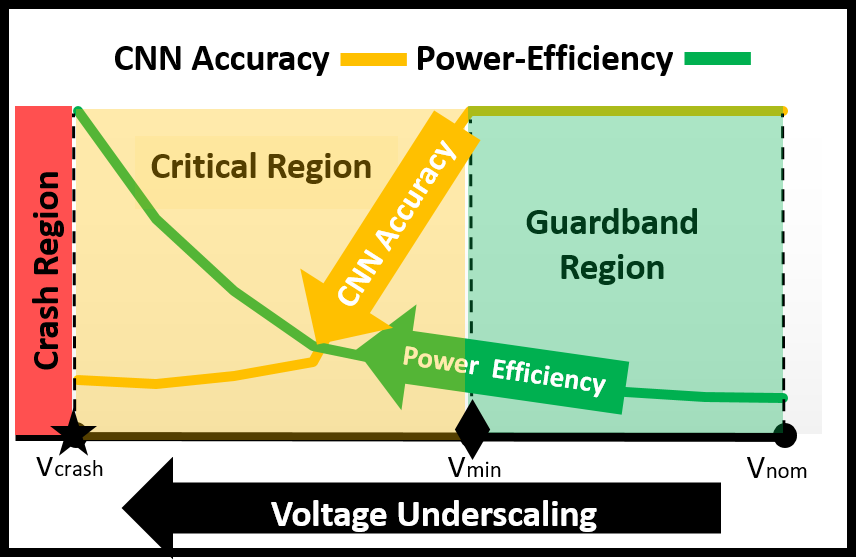 In the Main Talk
Characterization of FPGA voltage behavior and its impact on the power-reliability 
 Frequency underscaling
Environmental temperature
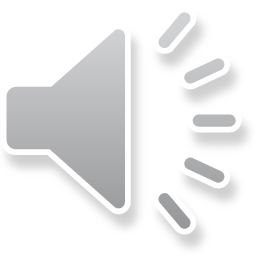 [Speaker Notes: [CLICK] Our goal is to improve the power-efficiency of FPGA-based neural networks by
[CLICK] Undervolting FPGAs below the nominal level that is set by vendor
[CLICK] Our experiments are based on
[CLICK] 5 image classification workloads and also
[CLICK] 3 Xilinx UltraScale+ platforms 
[CLICK] Among main results, the overall voltage behavior is shown in this figure. 
[CLICK] As seen, there is a large voltage guardband, 33% of the nominal level. By eliminating this guardband and undervolting further
[CLICK] we achieve more than 3 times power-efficiency gain.
[CLICK] In the main talk, we
[CLICK] will elaborate on the power-reliability trade-off.
[CLICK] Also, we will discuss our frequency underscaling technique to prevent the accuracy loss below guardband.
[CLICK] Finally, we will discuss the effect of environmental temperature.]
An Experimental Study of Reduced-Voltage Operation in Modern FPGAs for Neural Network Acceleration
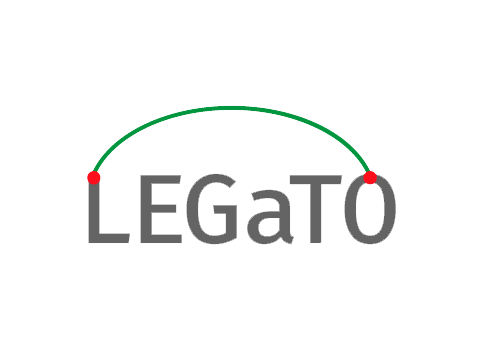 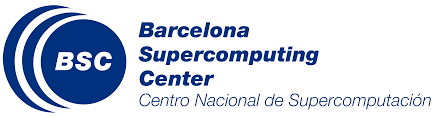 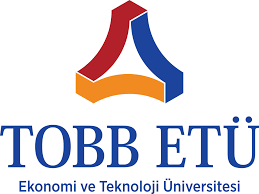 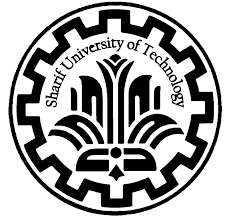 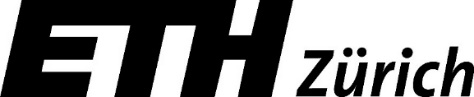 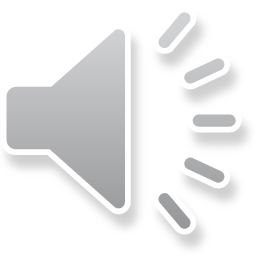 50th IEEE/IFIP International Conference on Dependable Systems and Networks (DSN), 30th June, 2020
[Speaker Notes: Thanks for your attention.]